What does ORION do?
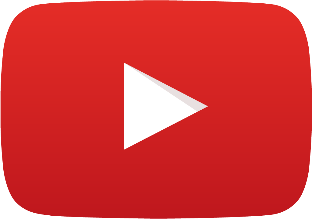 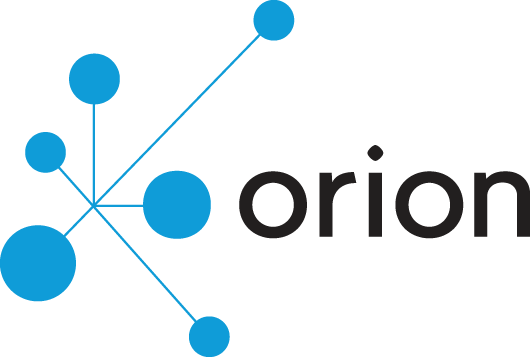 [Speaker Notes: What does ORION do? As the backbone of Innovation, ORION is a non-profit dedicated exclusively to supporting research, education and innovation in Ontario. We do this through a number of ways. Let’s watch this short video to get an idea [play video]
DETAIL:
ORION is the only high-speed, fibre-optic network specifically committed to supporting research, education and innovation in Ontario. Users can access connectivity to its community institutions, linking them to each other and to a global grid of research, education and innovation networks via CANARIE.
ORION also offers a curated collection of hosted services, which we call the Nebula cloud. Seamlessly accessed over the ORION network by connected institutions, users benefit from cost-savings and above all, world-class technological services. We’ll dive into a few case studies in this presentation to illustrate how this works.
Most recently, ORION also has also added a new Internet service. The ISP offers the convenience of a single source for all connectivity needs. We’ll also explore this in the presentation.]
The ORION Nebula at work
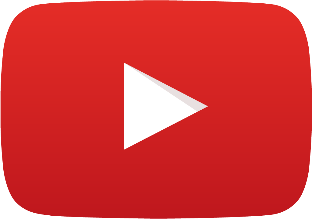 WATCH: How Vianet helped Algoma University build technological capacity for greater student success.
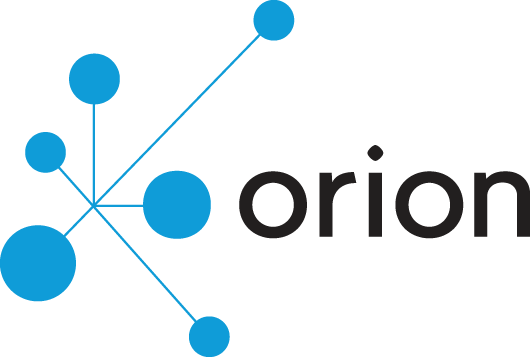 [Speaker Notes: Here’s a case study of one of the ORION Nebula partners, Vianet, at work in one of our connected institutions, Algoma University. [play video]To bridge the digital divide in Ontario’s North, Vianet has a solution. Through ORION, their cost-effective and cloud-based services like VoIP, hosted PBX, SIP trunking, server co-location and Internet service means researchers can have the same high-quality access to the digital tools they need. 

In this case, Algoma University saves over 60% by using Vianet’s SIP trunking (phone) service]
The ORION Nebula at work
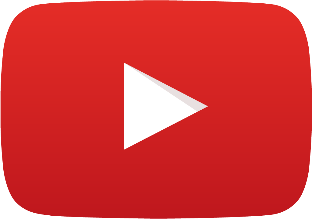 WATCH: How Brightspace, D2L’s platform, brings life to gamified learning at Lambton College.
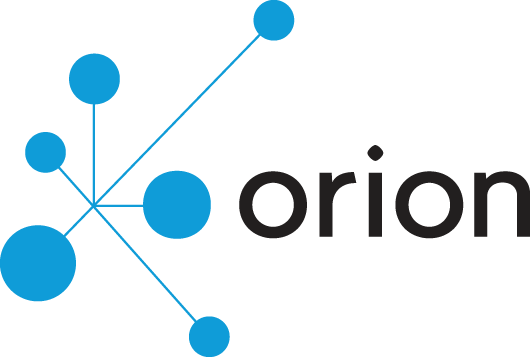 [Speaker Notes: Also on ORION’s network, Lambton College took learning to a new level by gamifying its courses on D2L's Brightspace platform. The result? Flexible learning environments for students and increased engagement. With ORION's reliable network and ORION’s peering partner D2L, students and teachers can have reliable access to education on demand. [play video]
DETAIL: Lambton College decided to innovate its delivery of education by gamifying courses. Recognizing that students are coming in with 2.6 devices, Lambton now delivers some courses through an app, (such as the Entrepreneurship class discussed here).]
The ORION Nebula at work
Windsor-Essex Catholic District School Board
Stage2Data and Compass for Success
Canadian Internet Registry Authority (CIRA)
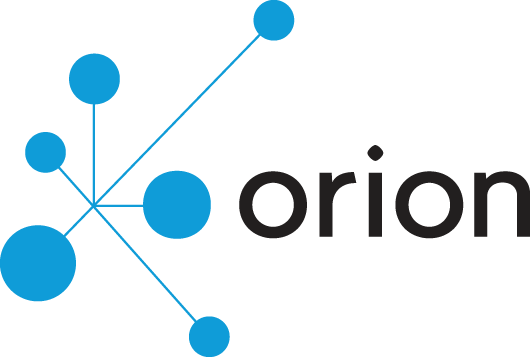 [Speaker Notes: Windsor-Essex Catholic District School Board harnesses the cloud to drive student success, thanks to Stage2Data and the Canadian Internet Registry Authority (CIRA), both of which are ORION partners. 
DETAIL:
Stage2Data
Specializes in providing cloud-based data housing, backup and disaster-recovery solutions. Edtech community partner Compass for Success helps almost 40 school boards across Ontario analyze data and improve student outcomes, which require robust infrastructure like ORION. Put it altogether and this means that teachers and administrators can access and organize student data – everything from student attendance records to test results—and create a business intelligent system to analyze and present the data in a way that is meaningful to educators. 
 
CIRA
With CIRA, Windsor-Essex has enhanced protection against DDoS attacks and improved DNS performance. They use CIRA’s D-Zone Anycast DNS solution, which is provided free of charge to ORION-connected institutions. 
This means that school administrators and educators can count on CIRA’s online security services to protect their students and their school records from cyberattacks.]
The ORION Nebula at work
Stage2Data at Superior North Catholic District School Board
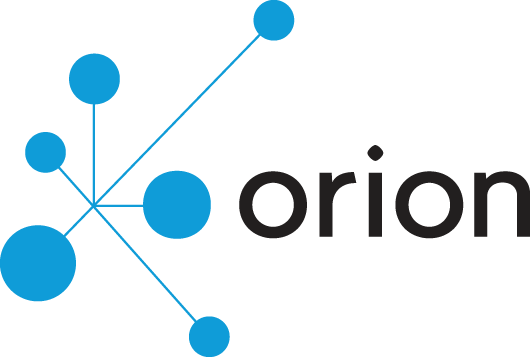 [Speaker Notes: Further north, ORION-connected school board Superior North Catholic District School Board backs up mission-critical educational applications and domain controllers with redundancy and resiliency, using Stage2Data’s managed backup and disaster recovery services. 
DETAIL: This means that if a disaster were to strike in Superior North’s area, all their data would not be lost. Stage2Data’s disaster recovery-as-a-service and ORION’s reliable backbone means that Superior North can rest easy, knowing that they have a data recovery plan.]
The ORION Nebula at work
Resolve Collaboration at Durham College
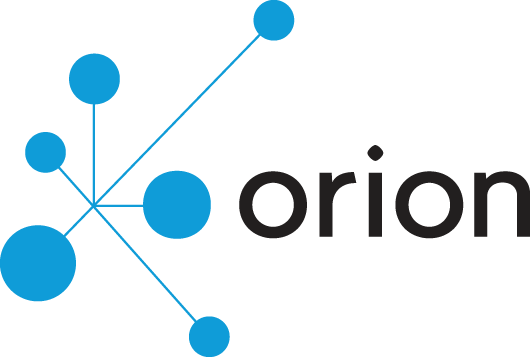 [Speaker Notes: By using Nebula cloud partner Resolve Collaboration’s videoconferencing technology, classrooms at Durham College can now stream high-quality, bandwidth-intensive education tools and content.

DETAIL: An example of the type of multimedia content students can use to collaborate is the Global Classroom Concept. Through Resolve Collaboration, each global classroom sees Durham College students learn with students from another country and interact with an industry professional or expert to discuss a specific topic, via a live, Internet video communication program. ORION’s robust network allows the videoconferencing to run seamlessly so students have a rich multimedia learning experience.]
ORION launches Internet service for Ontario research, education and innovation
ORION ISP at Georgian College
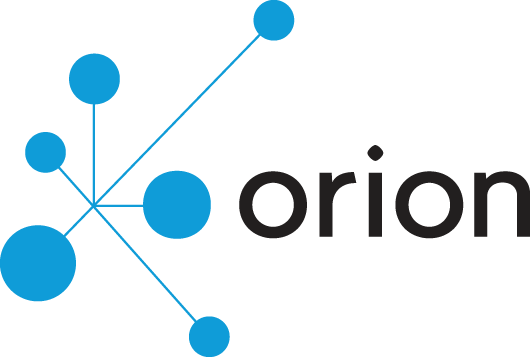 [Speaker Notes: In Barrie, Georgian College optimizes their ORION connection by adding Internet access, giving students the power they need to research, collaborate and learn.

DETAIL: As a connected institution, Georgian is already giving students and staff access to ORION’s ultra-fast, dedicated network. Now, the Georgian College community can also have access to Internet service from the same trusted partner. 

OTTAWA U has also purchased 5Gbps of internet!

This new service was introduced last year in response to member demand. ORION’s strategic planning process gave us a chance to listen closely to the leaders of our connected institutions. And one message we heard loud and clear was, ‘We want ORION to provide Internet.’”

ORION’s Internet offering brings highly competitive pricing to the entire province – including those in rural and northern communities. Since ORION bought Internet access in bulk and passed along savings to its members, this new service from ORION helps bridge the digital divide.]
A single source for all digital needs
Perimeter Institute of Theoretical Physics
SoftLayer
ACI
ORION ISP
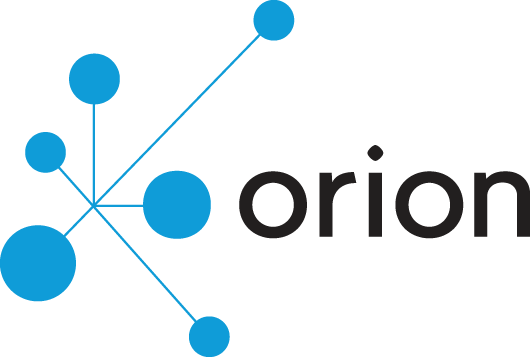 [Speaker Notes: ORION user Perimeter Institute combines Nebula cloud services to maximize the value of their ORION connection in a number of ways: (1) Perimeter uses SoftLayer’s Platform-as-a-Service(2) ACI’s server co-location infrastructure easily scales Perimeter’s cloud computing capabilities, as required
(3) Perimeter is also harnessing ORION’s Internet service, which is set at a highly competitive price for connected institutions 

IMPACT: 
Perimeter Institute hosts leading scientific research – the kind that advances our understanding of the universe at the most fundamental level of theoretical physics. The type of discoveries happening at Perimeter means breakthroughs about the very nature of our universe, and heavily relies on data-intensive research. To analyze everything from quantum information to cosmology to mathematical physics and beyond, Perimeter needs the robust capacity of a network like ORION, and our bulk Internet service, which is powerful enough to support their high-performance computing needs.

TECHNICAL DETAIL: The SoftLayer Cloud allows Perimeter maximum scalability and performance for its cloud operations, by managing large volumes of data and performing analytics. ACI’s data centre in Toronto offers customers unprecedented MPLS and public access up to 10 Gbps. This secure facility is Uptime Institute Tier III, certified for power and cooling redundancy. ORION has partnered with Cogent, a Nebula partner, to supply the Internet service.]
Questions?
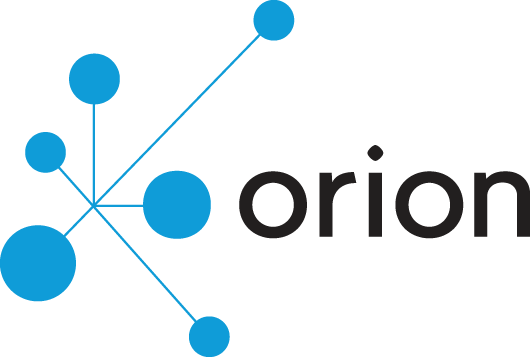 [Speaker Notes: Now you’ve seen the ways in which schools, research facilities, colleges and universities have utilized ORION’s technology capabilities. As a partner, we’re continually reaching out to our community for feedback as we move towards our mandate – to support innovation in Ontario. So we’re keeping our finger on the pulse of the community to be adaptive and relevant.Are there any questions?]